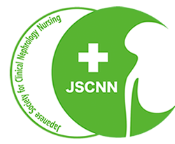 ２０２5年3月〇日（〇）○○：○○～〇〇：○○
第4回　日本臨床腎臓病看護研究会学術集会・総会


COI開示

演者氏名：○○　○○
演題発表に関連し、開示すべきCOIは以下の通りです。
　　　　　　　　①顧問：　　　　　　　　　
　　　　　　　　②株保有・利益：　　　　　
　　　　　　　　③特許使用料：　　　　　　
　　　　　　　　④講演料：　　　　　　　　
　　　　　　　　⑤原稿料：　　　　　　　　
　　　　　　　　⑥受諾研究・共同研究費：　
　　　　　　　　⑦奨学寄附金：　　　　　　
　　　　　　　　⑧贈答品などの報酬：

企業名　○○
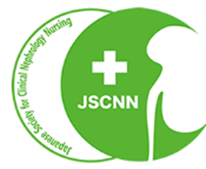 ２０２5年3月〇日（〇）○○：○○～〇〇：○○
第4回　日本臨床腎臓病看護研究会学術集会・総会


COI開示

演者氏名：○○　○○
演題発表に関連し、開示すべきCOIは以下の通りです。
　　　　　　　　①顧問：　　　　　　　　　
　　　　　　　　②株保有・利益：　　　　　
　　　　　　　　③特許使用料：　　　　　　
　　　　　　　　④講演料：　　　　　　　　
　　　　　　　　⑤原稿料：　　　　　　　　
　　　　　　　　⑥受諾研究・共同研究費：　
　　　　　　　　⑦奨学寄附金：　　　　　　
　　　　　　　　⑧贈答品などの報酬：

企業名　○○
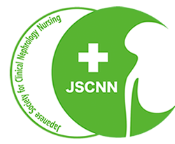 ２０２５年3月〇日（〇）
第４回　日本臨床腎臓病看護研究会学術集会・総会
一般演題


COI開示

演者氏名：○○　○○
演題発表に関連し、開示すべきCOIはありません。
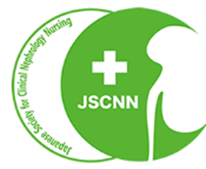 ２０２５年3月〇日（〇）
第４回　日本臨床腎臓病看護研究会学術集会・総会
一般演題


COI開示

演者氏名：○○　○○
演題発表に関連し、開示すべきCOIはありません。